Wednesday,
March 18, 2015
Calvary Chapel of El Paso
Daniel 7:11-14
Daniel 7:9a
I beheld till the thrones were cast down, and the Ancient of days did sit, whose garment was white as snow, and the hair of his head like the pure wool:
Daniel 7:9b
…his throne was like the fiery flame, and his wheels as burning fire.
Daniel 7:10a
A fiery stream issued and came forth from before him: thousand thousands ministered unto him, and ten thousand times ten thousand stood before him:
Daniel 7:10b
…the judgment was set, and the books were opened.
Daniel 7:11
I beheld then because of the voice of the great words which the horn spake: I beheld even till the beast was slain, and his body destroyed, and given to the burning flame.
Daniel 7:12
As concerning the rest of the beasts, they had their dominion taken away: yet their lives were prolonged for a season and time.
Daniel 7:13
I saw in the night visions, and, behold, one like the Son of man came with the clouds of heaven, and came to the Ancient of days, and they brought him near before him.
Daniel 7:14a
And there was given him dominion, and glory, and a kingdom, that all people, nations, and languages, should serve him:
Daniel 7:14b
his dominion is an everlasting dominion, which shall not pass away, and his kingdom that which shall not be destroyed.
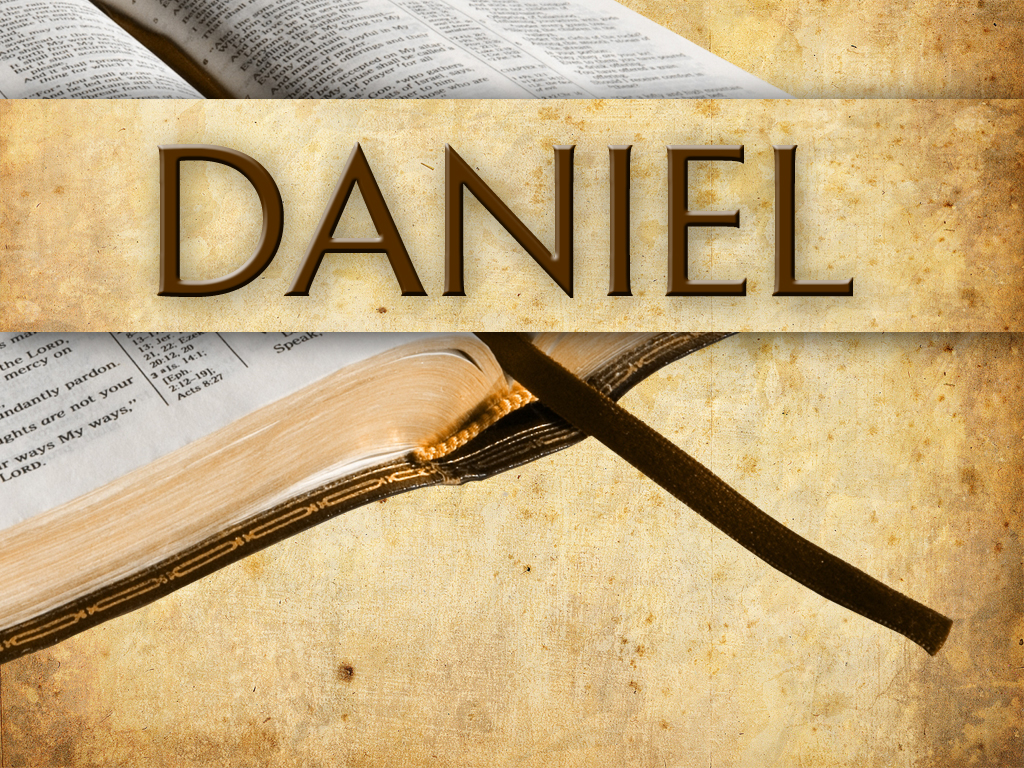 Isaiah 43:13
Yea, before the day was I am he; and there is none that can deliver out of my hand: I will work, and who shall let it?
Ancient of Days—Eternal God
White Garment—Purity/Righteousness
White Hair (as pure wool)—Wisdom
Fiery Flame, Fire, Fiery Stream—Judgment
He is Worshiped—Sovereignty
He Sits as Judge—True and Righteous in Justice
Psalm 69:28
Let them be blotted out of the book of the living, and not be written with the righteous.
Malachi 3:16
Then they that feared the LORD spake often one to another: and the LORD hearkened, and heard it, and a book of remembrance was written before him for them that feared the LORD, and that thought upon his name.
Philippians 4:3
And I intreat thee also, true yokefellow, help those women which laboured with me in the gospel, with Clement also, and with other my fellowlabourers, whose names are in the book of life.
Revelation 13:8
And all that dwell upon the earth shall worship him, whose names are not written in the book of life of the Lamb slain from the foundation of the world.
Daniel 7:11
I beheld then because of the voice of the great words which the horn spake: I beheld even till the beast was slain, and his body destroyed, and given to the burning flame.
Daniel 7:12
As concerning the rest of the beasts, they had their dominion taken away: yet their lives were prolonged for a season and time.
Matthew 25:31
When the Son of man shall come in his glory, and all the holy angels with him, then shall he sit upon the throne of his glory:
Matthew 25:32
And before him shall be gathered all nations: and he shall separate them one from another, as a shepherd divideth his sheep from the goats:
Matthew 25:33
And he shall set the sheep on his right hand, but the goats on the left.
Revelation 19:19
And I saw the beast, and the kings of the earth, and their armies, gathered together to make war against him that sat on the horse, and against his army.
Revelation 19:20a
And the beast was taken, and with him the false prophet that wrought miracles before him, with which he deceived them that had received the mark of the beast,
Revelation 19:20b
…and them that worshipped his image. These both were cast alive into a lake of fire burning with brimstone.
Revelation 19:21
And the remnant were slain with the sword of him that sat upon the horse, which sword proceeded out of his mouth: and all the fowls were filled with their flesh.
Revelation 13:5
And there was given unto him a mouth speaking great things and blasphemies; and power was given unto him to continue forty and two months.
Revelation 13:6
And he opened his mouth in blasphemy against God, to blaspheme his name, and his tabernacle, and them that dwell in heaven.
Daniel 7:13
I saw in the night visions, and, behold, one like the Son of man came with the clouds of heaven, and came to the Ancient of days, and they brought him near before him.
Daniel 7:14a
And there was given him dominion, and glory, and a kingdom, that all people, nations, and languages, should serve him:
Daniel 7:14b
his dominion is an everlasting dominion, which shall not pass away, and his kingdom that which shall not be destroyed.
Daniel 2:31
Thou, O king, sawest, and behold a great image. This great image, whose brightness was excellent, stood before thee; and the form thereof was terrible.
Daniel 2:32
This image's head was of fine gold, his breast and his arms of silver, his belly and his thighs of brass,
Daniel 2:33
His legs of iron, his feet part of iron and part of clay.
Daniel 2:34
Thou sawest till that a stone was cut out without hands, which smote the image upon his feet that were of iron and clay, and brake them to pieces.
Daniel 2:35a
Then was the iron, the clay, the brass, the silver, and the gold, broken to pieces together, and became like the chaff of the summer threshingfloors;
Daniel 2:35b
and the wind carried them away, that no place was found for them: and the stone that smote the image became a great mountain, and filled the whole earth.
Daniel 2:44a
And in the days of these kings shall the God of heaven set up a kingdom, which shall never be destroyed:
Daniel 2:44b
and the kingdom shall not be left to other people, but it shall break in pieces and consume all these kingdoms, and it shall stand for ever.
Daniel 2:45a
Forasmuch as thou sawest that the stone was cut out of the mountain without hands, and that it brake in pieces the iron, the brass, the clay, the silver, and the gold;
Daniel 2:45b
the great God hath made known to the king what shall come to pass hereafter: and the dream is certain, and the interpretation thereof sure.
Hebrews 10:12
But this man, after he had offered one sacrifice for sins for ever, sat down on the right hand of God;
Hebrews 10:13
From henceforth expecting till his enemies be made his footstool.
Psalm 2:7
I will declare the decree: the LORD hath said unto me, Thou art my Son; this day have I begotten thee.
Psalm 2:8
Ask of me, and I shall give thee the heathen for thine inheritance, and the uttermost parts of the earth for thy possession.
Psalm 2:9
Thou shalt break them with a rod of iron; thou shalt dash them in pieces like a potter's vessel.
Psalm 2:10
Be wise now therefore, O ye kings: be instructed, ye judges of the earth.
Psalm 2:11
Serve the LORD with fear, and rejoice with trembling.
Psalm 2:12
Kiss the Son, lest he be angry, and ye perish from the way, when his wrath is kindled but a little. Blessed are all they that put their trust in him.
Psalm 110:1
The LORD said unto my Lord, Sit thou at my right hand, until I make thine enemies thy footstool.
Psalm 110:2
The LORD shall send the rod of thy strength out of Zion: rule thou in the midst of thine enemies.
Psalm 24:7
Lift up your heads, O ye gates; and be ye lift up, ye everlasting doors; and the King of glory shall come in.
Psalm 24:8
Who is this King of glory? The LORD strong and mighty, the LORD mighty in battle.
Psalm 24:9
Lift up your heads, O ye gates; even lift them up, ye everlasting doors; and the King of glory shall come in.
Psalm 24:10
Who is this King of glory? The LORD of hosts, he is the King of glory. Selah.
Luke 1:31
And, behold, thou shalt conceive in thy womb, and bring forth a son, and shalt call his name JESUS.
Luke 1:32
He shall be great, and shall be called the Son of the Highest: and the Lord God shall give unto him the throne of his father David:
Luke 1:33
And he shall reign over the house of Jacob for ever; and of his kingdom there shall be no end.
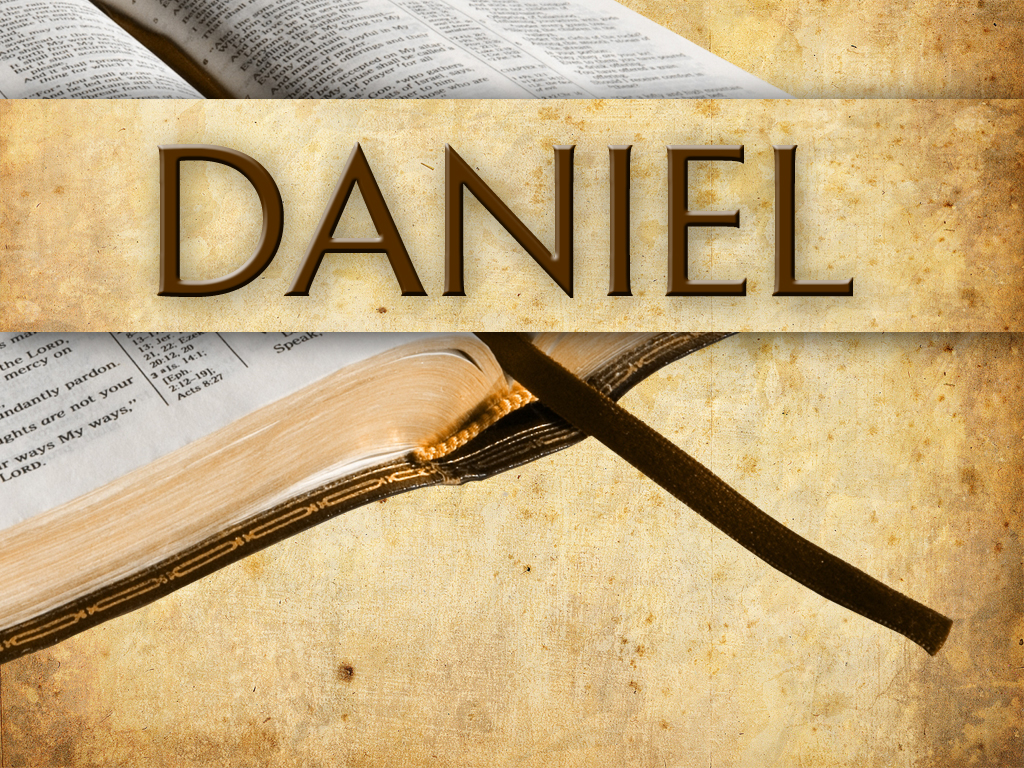